IEEE Executive Director’s Report
Jim Prendergast, IEEE Executive Director & CEO 	
IEEE Region 10 Meeting 
Sections Congress 2017
11 August 2017
IEEE Membership Stats
All figures are end of June 2017
IEEE Total Membership: 363,725
Higher Grade Membership (without GSM): 270,802
Student Members (with GSM): 92,923

 IEEE Region 10 Membership: 101,388
Higher Grade Membership (without GSM): 57,593
Student Members (with GSM): 43,795
1
Market Highlights
2
Region 10 leads in downloads from IEEE Xplore
6 of the top 10 countries in the world
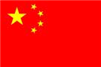 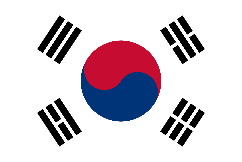 #6 South Korea
#1 China
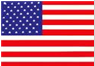 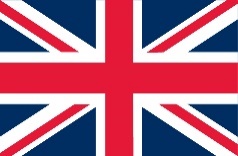 #2 USA
#7 United Kingdom
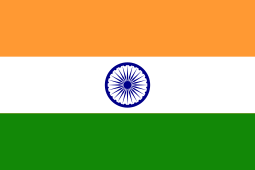 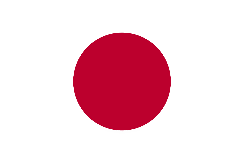 #8 Japan
#3 India
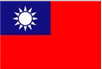 #9 Canada
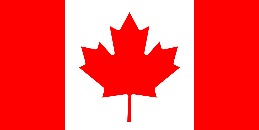 #4 Taiwan
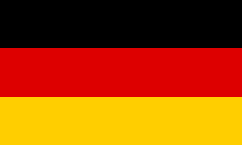 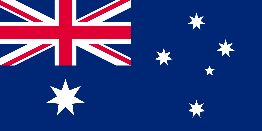 #10 Australia
#5 Germany
Data as of August 2016
3
Japan – By Market Type (US$10.6M)
Academic 56%
Japan Alliance of University Library Consortia for E-Resources (JUSTICE) $16.7M
81 members
Government 11%
National Institute of Information and Communications Technology $323M
Japan Patent Office $231K
Japan Science & Tech Agency $173K
Corporate 33% 
Nippon Telephone & Telegraph Corp (NTT) $382K
Toshiba Corp $321K
Hitachi Ltd $341K
Panasonic Corp $319K
all USD
4
[Speaker Notes: In Japan, 33% of sales come from corporations.  This is the highest proportion of corporate business in Asia and the highest proportion worldwide outside of North America.]
Japan – By Product (US$10.6M)
all USD
5
[Speaker Notes: Approximately three-quarters of sales come from IEL subscriptions.  The remainder comes from a mix of IEEE and third party subscriptions. 

IEL - IEEE/IET Electronic Library 
ASPP - IEEE All-Society Periodicals Package
ENT - Enterprise 
NM Sub – Nonmember subscriptions 
POP All - IEEE Proceedings Order Plans
SMPTE - Society of Motion Picture and Television Engineers]
Japan YTD Highlights
New orders placed: YTD $264,060
28 ENT accounts total amount $146,770
Osaka Kogyo Daigaku Library – IEL $80K
Major prospects
FANUC – IEL $173K
National Inst of Advance Industrial Science & Tech – IEL + ENT $187K
IQ+ opportunities – NEC, Socionext, Kanagawa Prefectural Library 
NII Archive deal potentially worth $580K
National Diet Library (NDL) – IEL + DDS $116K
Kanagawa Prefectural Library – IEL $173K
Challenges
Back-to-back Consumption Tax increase 
Depreciating Japan Yen over the last 4 years
all USD
6
[Speaker Notes: Although the economy has been weak for the past decade, we have significant 2017 opportunity and have already secured $250,000 in new business year-to-date and forecast 5.9% growth in 2017
FANUC  and NEC are both as is names of Japanese company, not acronyms. 

IQ+ - InnovationQ Plus]
China – By Market Type (US$20.9M)
Academic 81%
Digital Resource Acquisition Alliance of Chinese Academic Libraries (DRAA) $16.7M
174 members

Government 15%
Chinese Academy of Science (CAS) $1.83M
National Library Board (NLB) $183K
State Intellectual Property Office (SIPO) $406K

Corporate 4% 
Huawei Tech $385K
Semicon Manufacturing Int’l Corp (SMICS) $159K
Spreadtrum Communications $131K
all USD
7
[Speaker Notes: Corporations generate just 4% of sales in China. Government institutions generate 15% of sales



List of Corporates 
CRRC Industrial Institute Co, Ltd.
Fujian Star Net Communication Co Ltd
Huawei Technologies Co Ltd IP Dept
North China Grid Co Ltd
Renesas Semiconductor Design (Beijing) Co., Ltd.
Semiconductor Manufacturing Intl Corp (Smics)
Shanghai Electric Group Co.,Ltd. Central Academe
Shenzhen Gigalight Technology CO., LTD
Spreadtrum Communications
State Grid Electric Power Company Shandong
Tencent
Zhejiang Energy Group R&D
Zte Corporation

List of Government
Academy of Mathematics & Systems Science CAS
China Academy of Info & Comm Tech
China Defense Sci & Tech Information Center
China Electric Power Research Institute
Chinese Academy of Sciences - (CAS)
Inst For Sci-Tech Information Of China
Institute of Automation, CAS
Institute of Computing Technology
Institute of Information Engineering,CAS
Institute of Science & Technology of China
Natl Library Of China (NLB)
Shanghai Advanced Research Institute
Shanghai Library
State Intellectual Property Office Of China (SIPO)
The Sci & Tech Library of Guangdong Province]
China – By Product (US$20.9M)
all USD
8
[Speaker Notes: China generates more IP product revenue for the IEEE than any country outside the US. 
A whopping 97% of the revenue is China is derived from IEL subscriptions

IEL - IEEE/IET Electronic Library 
ENT - Enterprise 
ASPP - IEEE All-Society Periodicals Package
NM Sub – Nonmember subscriptions 
POP All - IEEE Proceedings Order Plans
USB - USB drives with IEEE content on them that we send to customers (who have a subscription) who want IEEE docs for backup
CWG – Corporate Workgroup 
SMPTE - Society of Motion Picture and Television Engineers]
China YTD Highlights
New orders placed $709K
Nexchip Semiconductor – Ent L2 + eLearning Lib  $13K + $6K = $19K in April
$612K for 8 new schools (6 of 8 are cancelled schools in Nov 2016) 
Tencent: upgraded from Enterprise L3 to IEEE Computing Library $27K; +$13K new sales; Tencent signed MOU with IEEE in May
Major prospects
Taobao.com – ENT L2 $14K
Shanghai HuaLi Microelectronics (HLMC) – IEL $131K  (by Q2); will sign 3-years contract
State Grid Corporation of China (SGCC) Multi Sites – IEL $420K (by Q4)
China Consortium – IEL 7 new schools: $560K (orders in for 8 schools)
All-Society Periodicals Package (ASPP) 7 new prospects (small schools)
Challenge
Interface language still a barrier
all USD
9
[Speaker Notes: $612K for 8 new schools (6 of 8 are cancelled schools in Nov 2016; 19 schools cancelled in Nov 2016 because of delayed tender process; 2 of 8 schools are NEW/NEW)
China continues to be a growth opportunity for IEEE, with opportunity in the corporate segment and new universities joining the DRAA consortium]
South Korea – By Market Type (US$9.13M)
Academic 75%
Korea Consortium $16.7M
81 members
Government 2%
Korea Intellectual Property Office (KIPO) - $181K
Corporate 23% 
Samsung Electronics Co. Ltd $499K
Magnachip Semiconductor $165K
LG Display Co $103K
LG Electronics $239K
SK Hynix $198K
Hyundai Motor Company $187K
LIG Nex1 $177K
Hanwha Techwin Co Ltd. $128K
NAVER Corp $141K
SK Telecom $143K
all USD
10
[Speaker Notes: In South Korea, 23% of IP product revenue comes from corporations.  We have strong penetration across all segments.]
South Korea – By Product (US$9.13M)
all USD
11
[Speaker Notes: IEL - IEEE/IET Electronic Library 
ASPP - IEEE All-Society Periodicals Package
NM Sub – Nonmember subscriptions 
IQ+ - InnovationQ Plus 
POP All - IEEE Proceedings Order Plans
SMPTE - Society of Motion Picture and Television Engineers
M&C - Morgan & Claypool]
South Korea YTD Highlights
New orders placed: YTD $231,415
NAVER Labs $114,075
IQ+ – Samsung upgrade to unlimited IP range for $95K
IQ+ 3 new Corporate accounts: 
Hyundai Motor
LG Electronics
NAVER Labs

Challenges
Local language barrier for engineers 
Political instability
all USD
12
[Speaker Notes: Our new product designed for professionals working in the patent space, IQ+, has gotten exceptional traction in South Korea partly because of a very committed long time sales dealer.]
India – By Market Type (US$16.89M)
Academic 81%
IEL IITs, IISs former RECs: 141 Schools
IEL VTU Consortium: 200 Schools
ASPP: 608 Schools
POP add on 147 Schools
Government 19%
DRDO,* ERNET,* CSIR,* ISRO,  BARC
Corporate >1% 
Samsung 
Power Grid Corporation of India Limited
Infosys
Tata Consultancy Svcs Ltd.
KPIT
UnitedLex BPO Pvt. Ltd.
Bharat Heavy Electricals Ltd
* Multi-year agreements
all USD
13
[Speaker Notes: India is the third largest market for IEEE IP products, following North America and China, with $16 million in sales forecast for 2017.

DRDO - Defence Research and Development Organisation 
ERNET -  National Research and Education Network
CSIR - Council of Scientific and Industrial Research 
ISRO - Indian Space Research Organisation
BARC - Bhabha Atomic Research Centre]
India – By Product (US$16.89M)
all USD
14
[Speaker Notes: IEL - IEEE/IET Electronic Library 
ASPP - IEEE All-Society Periodicals Package
NM Sub – Nonmember subscriptions 
IQ+ - InnovationQ Plus 
POP All - IEEE Proceedings Order Plans
SMPTE - Society of Motion Picture and Television Engineers
M&C - Morgan & Claypool
CWG – Corporate Workgroup 
JLP -]
India YTD Highlights
India is the third largest market for IEEE IP products, following North America and China, with $16M in sales forecast for 2017
IEEE partners with a new dealer, EBSCO India, with emphasis on corporate sales
IEEE MSD and the IEEE Computer Society are working jointly with the new dealer to maximize revenue and minimize channel conflict
New Corporate
Electronics Corporation of India Limited
Power Research & Development Consultants Pvt. Ltd.
all USD
15
[Speaker Notes: India has been a very challenging market in recent years.  The strong dollar, a new tax on IP products, and a decline in the number of engineering schools has caused a decline in academic revenue.  To better manage the challenges we have contracted with a new sales dealer, EBSCO India, who began in mid - 2017.  The initial signs are promising.  Overall revenue is projected to increase modestly over 2016. 

IEEE MSD and the IEEE Computer Society are working jointly with the new dealer to maximize revenue and minimize channel conflict.]
India YTD Challenges
Academic revenue down as we continue to face a strong USD and “fewer engineering schools”  
 “275 Engineering Colleges have applied for Closure, AICTE Chairman Says” Times of India (Apr 2017) 
“54% of Seats in Private Engineering Colleges went Vacant last year ” Times of India (Jul 2017)
New tax on IP products.  Burden on subscribers now 18%
Overall revenue is projected to increase modestly over 2016
16
Pakistan
Higher Education Commission (HEC) consortium is a reliable IEL consortium of 40 universities (US$1.8M)  
Our partner AJ Dektek is managing another nation-wide IEEE quiz and will visit over 50 schools to (re) introduce IEEE Xplore
This venue has been successful in the past and the audiences are very enthusiastic
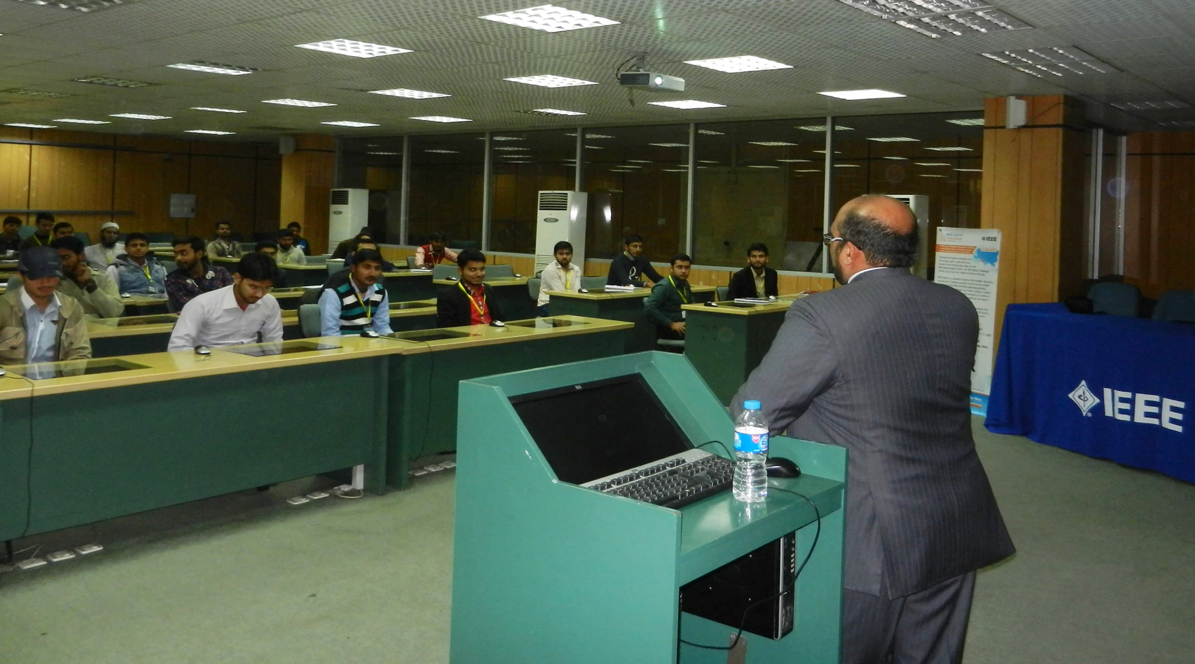 17
[Speaker Notes: IEEE maintains a healthy and reliable consortium in Pakistan.  In partnership with our sales dealer, we help run an annual quiz for all students at subscribing universities.  The quiz raises awareness and drives usage of IEEE Xplore, thus supporting subscription renewals.]
Products and Services
18
Expanding Research from China
Delivering more expert studies from Asia, a strong base for research
Three new Open Access journals from China were launched in IEEE Xplore in July
Chinese Journal of Electrical Engineering (CJEE) 
Published by China Machine Press (CMP)
Transactions on Electrical Machines and Systems (TEMS) 
Published by China Electrochemical Society (CES)
Transactions on Power Electronics and Applications (TPEA) 
Published by China Power Supply                    Society (CPSS)
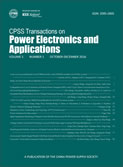 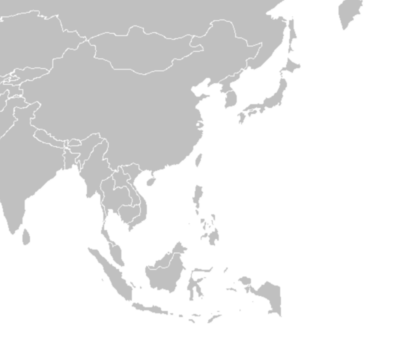 Asia Pacific represents      35% of IEEE content sales
(only 21% for the industry at large)
19
IEEE GlobalSpec Engineering360 Platform
Largest online destination for engineers and technical professionals
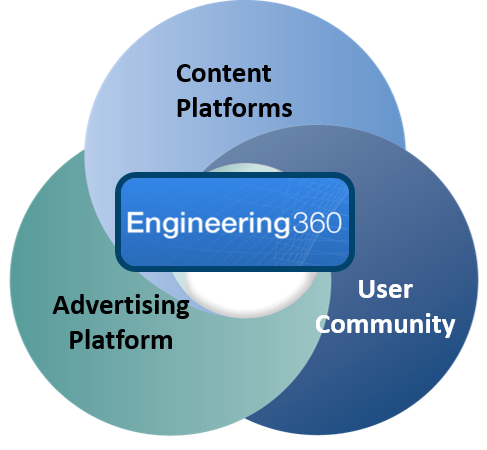 Business-oriented, content-rich marketing platforms that drive traffic and audience engagement
Provides advertisers with a multi-media platform to access and engage directly                         with the engineering community
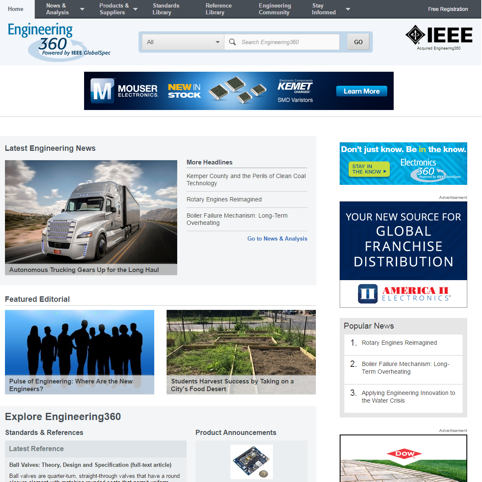 www.engineering360.com   www.electronics360.com    www.datasheets360.com
20
[Speaker Notes: In April 2016, IEEE acquired GlobalSpec, a leading source of news, data and analytics for the global engineering and technical community including the widely known brand name platform Engineering360. 

Engineering360 is the trusted and largest online destination for engineers and technical professionals.  Industry-leading editorial team that creates original, insightful, and timely content that drives traffic and audience engagement 

Provides advertisers with a multi-media marketing platform to access and engage directly with the engineering community:
Display ads
Webinars
Banners
Industrial ad network
Sponsorship
Content marketing

The new for-profit subsidiary of IEEE has been renamed IEEE GlobalSpec, Inc. and will significantly complement IEEE’s already broad offerings for engineers as well as its emerging position in research analytics, further fueling the organization’s value to industry through its business-oriented, content rich marketing platforms. 

IEEE GlobalSpec At-A-Glance:
-More than 8 million registered users
-95 million technical documents
-200+ million datasheets
-220 million indexed technical webpages
-1,100+ annual newsletter editions
-200,000+ suppliers
-82,000 product announcements
-63,000 digitized catalogs
-835 specification guides]
IEEE Collabratec™
Release update
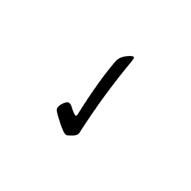 July: Enhanced communities and groups
 August: Upgraded library with IEEE Xplore literature search, new features for members, performance upgrades 
 Upgraded home page
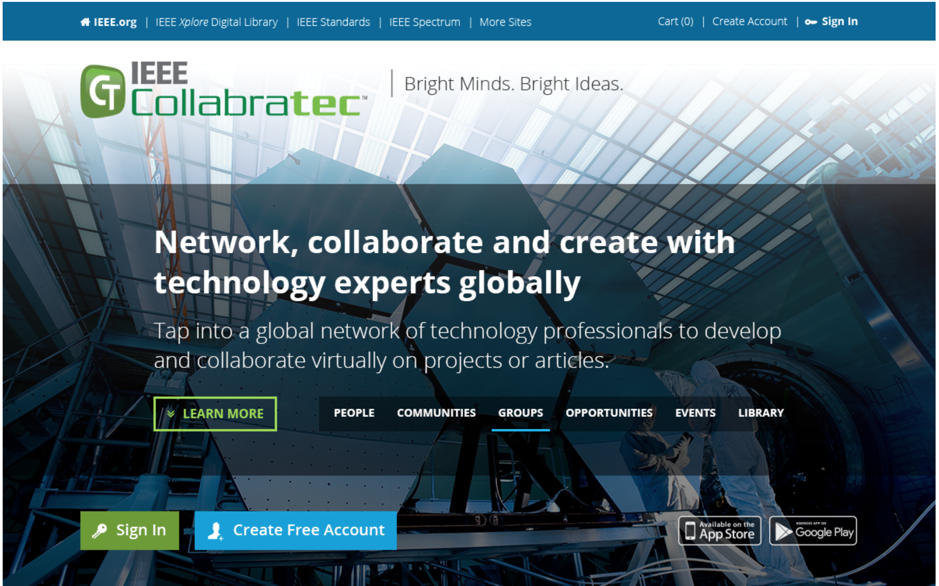 http://ieee-collabratec.ieee.org
21
IEEE Collabratec™
Membership development
2017 membership year – to date, converted 3,500 non-members on platform to IEEE and society members (2,750 in 2016)

Exclusive Benefits for Members
 Verified Member status and grade badging
 Members-only communities
 Expanded groups privileges
 Mentor matching
 Downloadable Membership certificate
 People filtering by members’ IEEE Section
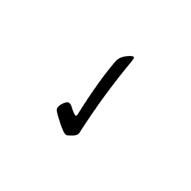 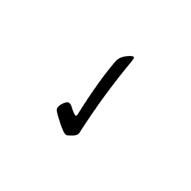 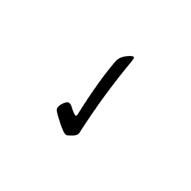 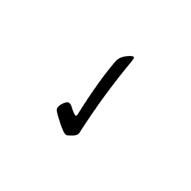 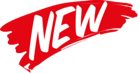 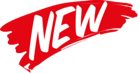 22
IEEE Internet Initiative (3I)
Global Connect Initiative Digital Literacy Practicum in India
Participated in a briefing at the U.S. Embassy in New Delhi, India, on 19 April 2017
Part of the Bureau of Economic and Business Affairs’ Office of International Communications and Information Policy (EB/CIP) Digital Economy Officers Program to present educational sessions at posts overseas with U.S. Department of State policy makers and other stakeholders
3I Co-chair Deepak Maheshwari moderated the discussion, which included Anita Patil-Deshmukh, PUKAR (Partners for Urban Knowledge Action and Research) and Rajat Kathuria, Indian Council for Research on International Economic Relations (ICRIER), on: 
Why digital literacy is important
Social inclusion and digital literacy
Digital literacy resources and opportunities for digital economy officers
http://internetinitiative.ieee.org/events/conferences/gci-digital-literacy-practicum
23
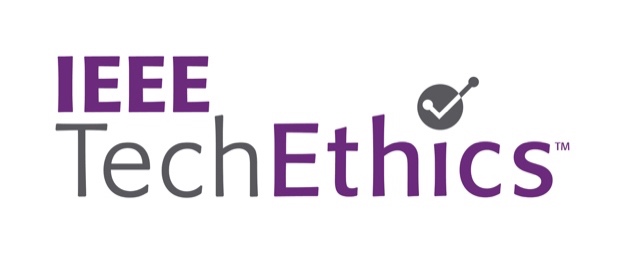 IEEE TechEthics™ Program
Institute-wide umbrella program led by Technical Activities
Website launched (techethics.ieee.org)
IEEE’s central hub of technology ethics information 
New channel on IEEE.tv (http://ieeetv.ieee.org/channels/techethics)
Video content on technology ethics from across IEEE (TechEthics, 	         EPPI, Spectrum, etc.)
Technical community created (techethics.ieee.org/join)
Establishes network of individuals (>400 so far) interested in tech ethics
Improved opportunity for targeted communication & collaboration
The Institute: Special themed May issue on Ethics in Technology (http://theinstitute.ieee.org/static/special-report-ethics-in-engineering)
First annual conference scheduled for 13 October in Washington, DC, USA
Collaborators currently include IEEE Foundation, IEEE Brain Initiative, IEEE Robotics & Automation Society, IEEE Standards Association, IEEE Spectrum, National Academy of Engineering, and Carnegie Mellon University
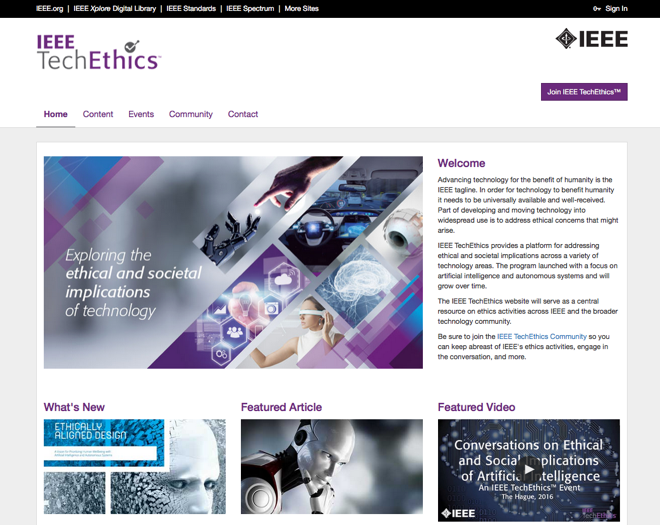 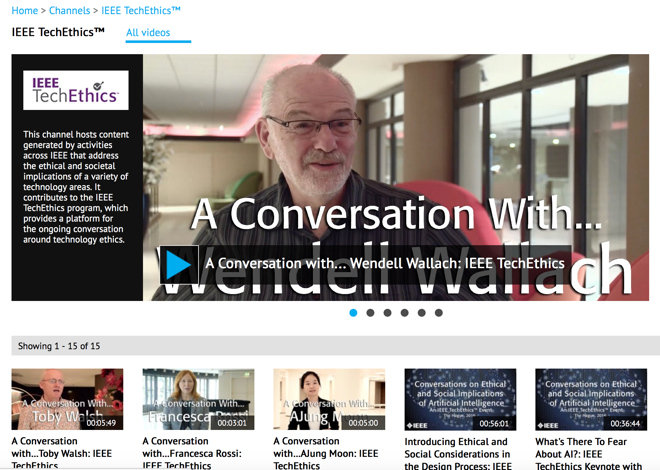 24
IEEE President’s Outreach in South Korea and Taiwan
Encouraging volunteer engagement and industry collaboration
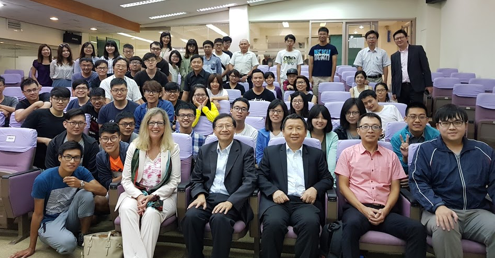 Led by IEEE President Karen Bartleson, 12-21 July 
Met with volunteers in the Seoul, Taipei, and   Tainan Sections
Attended IEEE EMBC 2017 & IEEE Smart Tech 2017 
Outreach visits: 
Academia (National Cheng Kung University) 
Industry (Chunghwa Telecom Lab, Hyundai Motors, Samsung) 
Both government and nonprofit research & development organizations
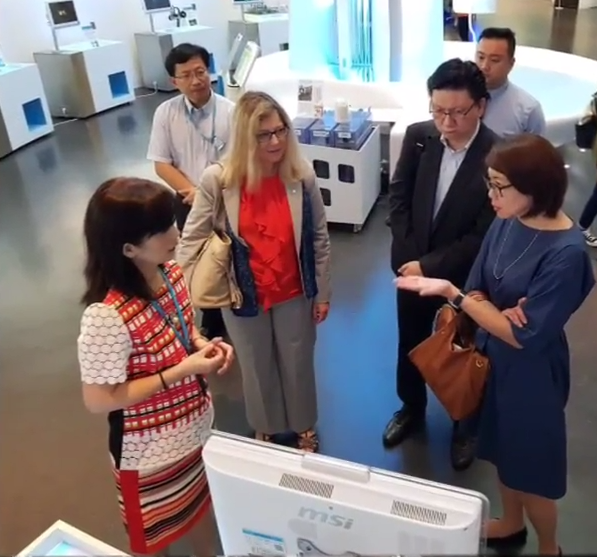 25
Industry Advisor Board (IAB)
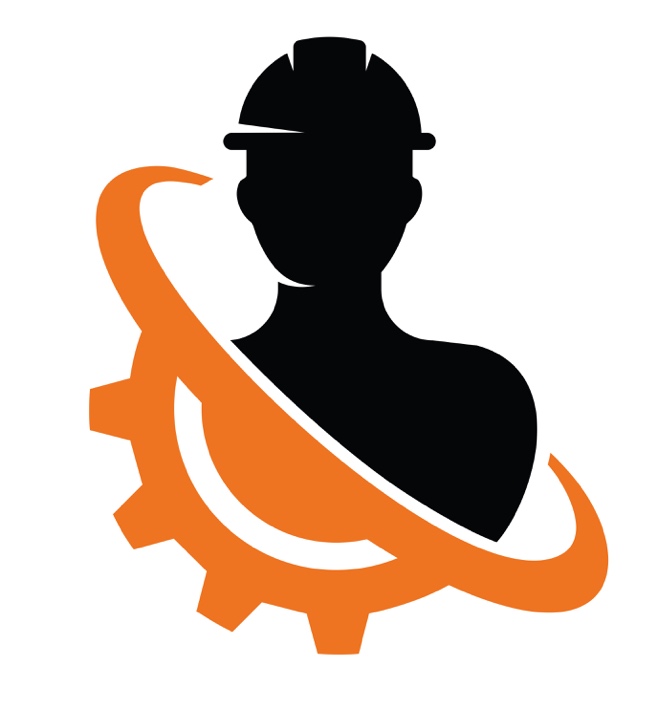 In the process of forming
Executives and technical leaders from industry, including: 



1st meeting to take place in the Fall 
Outcomes: trends in industry; advice on new products and services; identify and connect IEEE to new volunteer leaders
Alignment with other equivalent IABs or similar bodies in IEEE
Boeing
ComEd Utility
Hewlett Packard Labs
IBM Corporation
National Grid
NTT Electronics Co. Ltd.
SAIC / Alliant Energy
Schneider Electric Kenya Ltd.
Twitter
Unity Technologies
26
2017 IEEE Authorship Workshop
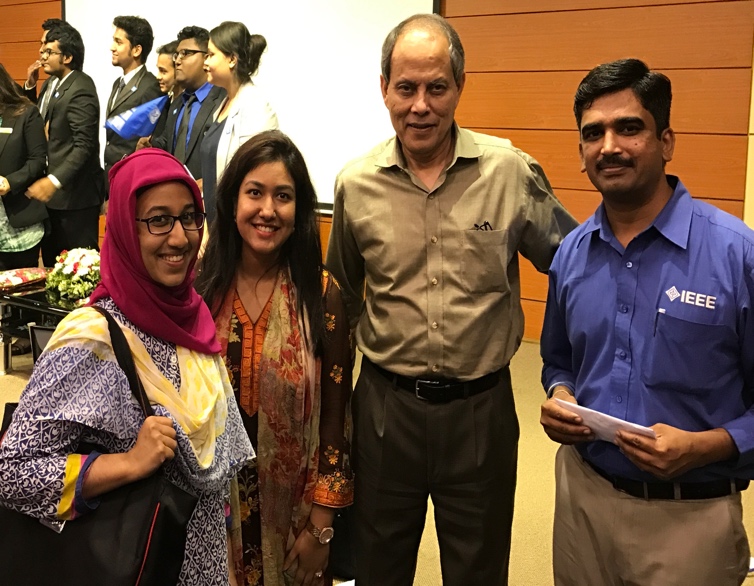 Training Bangladeshi academics on publishing studies with IEEE
How to Publish a Technical Paper with IEEE workshops at North South University and Bangladesh University of Engineering & Technology in April 

Over 350 locals engineers attended the presentations by Professor Saifur Rahman, an IEEE Fellow and Joseph R. Loring Professor of Electrical and Computer Engineering from Virginia Tech
IEEE’s first Author Workshop in Bangladesh
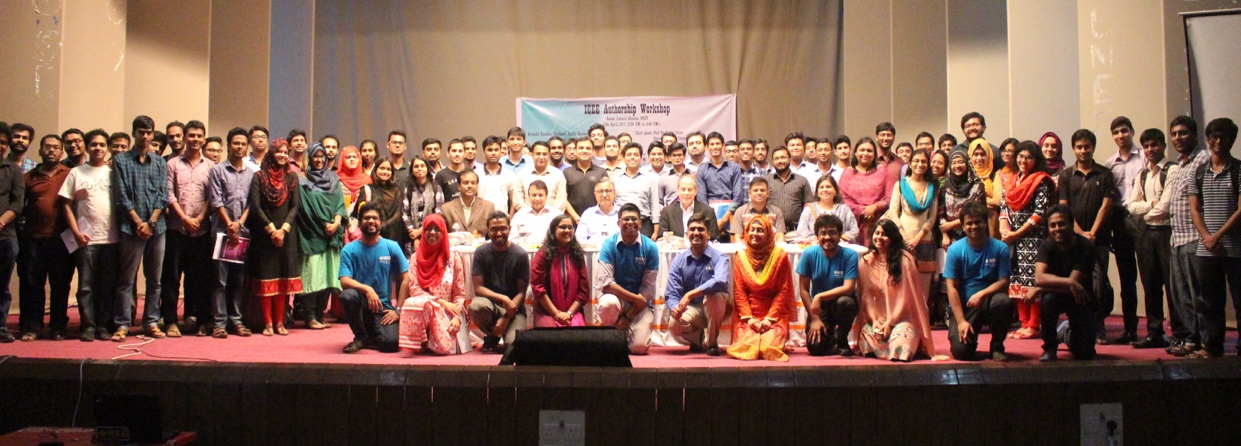 27
[Speaker Notes: Providing the local engineering community with skills to advance their careers and expose their technology discoveries through publication in peer-reviewed scholarly journals]
Teacher In-Service Workshop in Australia
Empowering teachers with engineering education
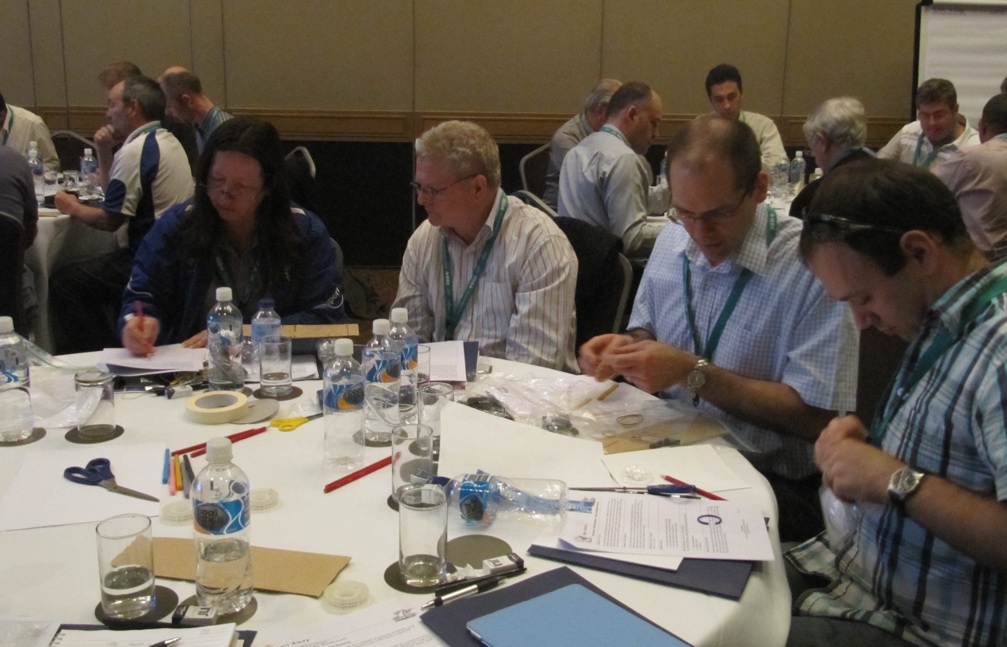 A Teacher In-Service Program (TISP) Training Workshop is scheduled for 14 August in Sydney following Sections Congress 
Volunteers receive training on how  to conduct professional development sessions for educators in their local area
Teachers learn how to integrate TryEngineering.org lesson plans and hands-on activities into the classroom
44 Volunteers are pre-registered to attend; representing 10 regions and 36 sections
Participants of a TISP workshop held in Brisbane, Australia
28
IEEE Guide to the Internet of Things Course Program
Launched by Educational Activities
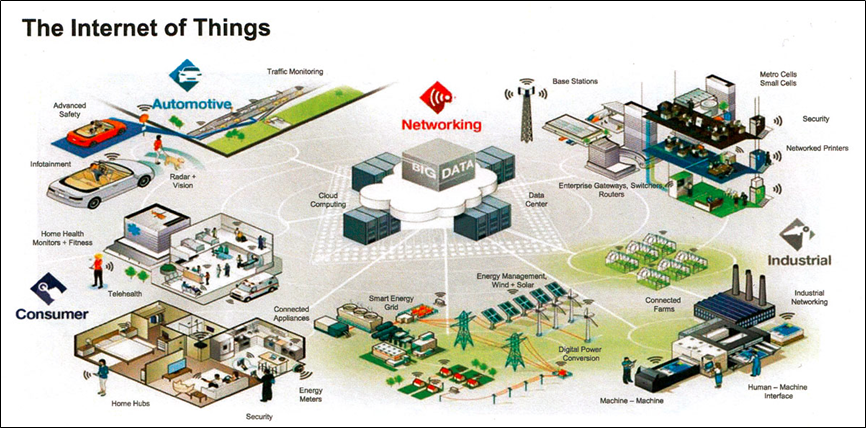 In partnership with the IEEE Internet of                                                                              Things (IoT) Future Directions Initiative
Eight-course program taught by                                                                                     world-renowned experts in IoT
Topics:
What IoT is … plus applications, challenges, and future opportunities
How the healthcare industry is using IoT to help other industries consider relevant applications of this technology
Real-life applications of the Social IoT, along with underlying architecture needed to support these applications
29
IEEE-Eta Kappa Nu Chapter Installations
Two new chapter installations in Region 10
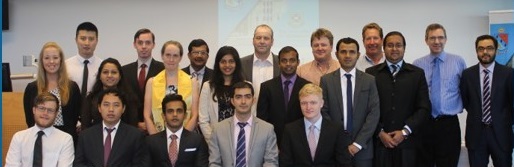 IEEE-HKN Mu Kappa Chapter installed on 1 March at the University of Queensland, Australia
IEEE-HKN Mu Xi Chapter installed on 27 March at the Indian Institute of Science (IISc), Bangalore, India
Formation of this chapter is a result of the IEEE Board Industry Outreach meetings lead by Barry Shoop in Bangalore in August 2016
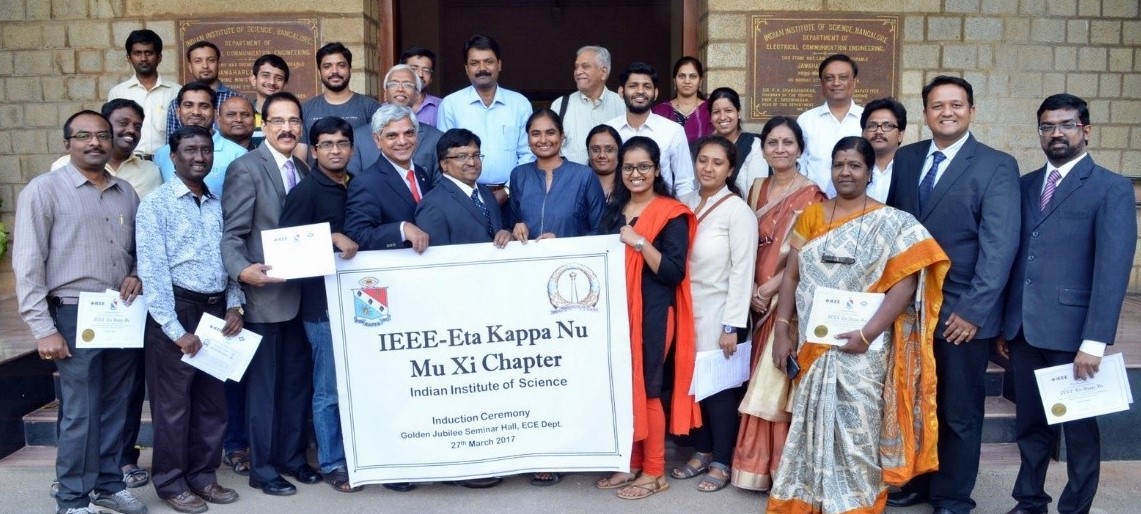 30
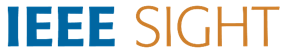 SIGHT Volunteers work to deliver reliable access to energy
The IEEE Karachi Section SIGHT chapter is working with the Association for Water, Applied Education, and Renewable Energy (AWARE), a local NGO, to install solar home systems in rural villages of the Umerkot and Tharparkar districts of southern Pakistan
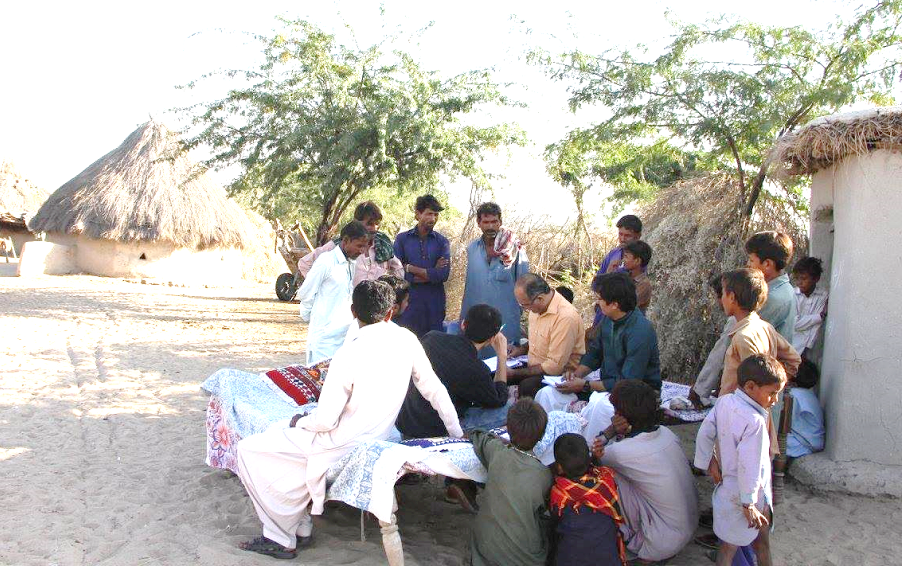 The IEEE SIGHT Karachi team discusses issues in access to energy with community representatives
31
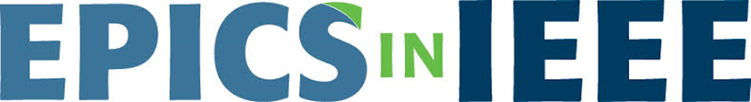 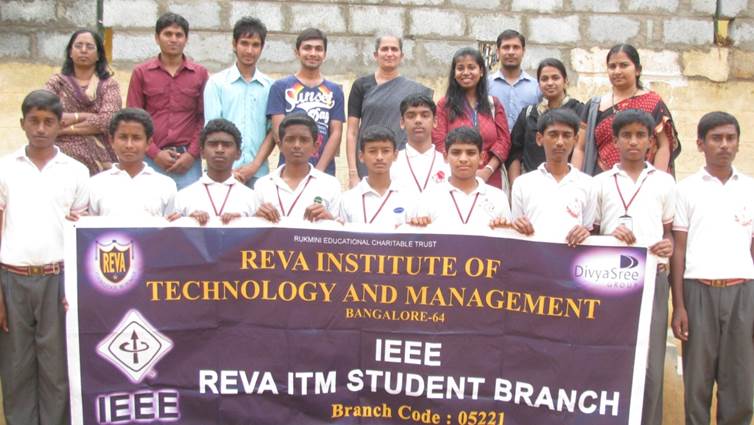 Region 10 highlights
34 of 95 (over 30%) of approved EPICS in IEEE projects have been in Region 10 
$100,000+ USD has been awarded to projects within Region 10 
Over 800 IEEE volunteers and students throughout Region 10 have been involved
Cardiac health care: exploring ICT for cardiovascular diseases using phonocardiography project in India
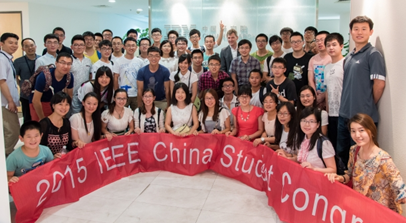 Education and outreach of electrical engineering and renewable energy project in China
32
[Speaker Notes: From powering villages with solar cells, to developing mobile devices for better healthcare screening, to connecting rural schools with technology…EPICS in IEEE enables IEEE volunteers and students to make a real difference in the lives of people in their communities around the world.]
2017 IEEE Milestones in Region 10
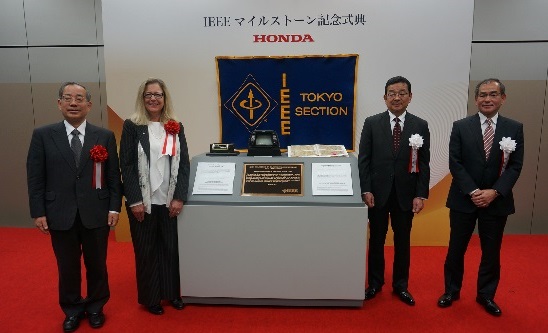 Celebrated four dedications
Map-based Automotive Navigation System (1981) on 2 March (Tokyo Section) 
Invention of a Temperature-Insensitive Quartz Oscillation Plate (1933) on 6 March (Tokyo Section) 
Nobeyama 45-m Telescope (1982) on 14 June (Tokyo Section) 
The Discovery of the Principle of Self-Complementarity in Antennas and the        Mushiake Relationship (1948) on 27 July                    (Sendai Section) 
180 milestones worldwide 
34 milestones for Region 10
Iwao Sasase, IEEE Tokyo Section Chair;  IEEE President Karen Bartleson; Takahiro Hachigo, President of Honda Motor Co. Ltd.; and Hiroyuki Matsumoto, President of Honda R&D Co. Ltd.
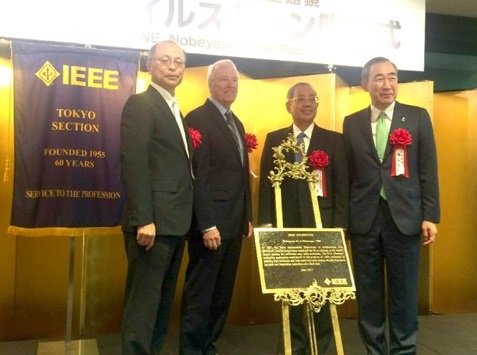 Dr. Masahiko Hayashi, Director General, National Astronomical Observatory of Japan; President-Elect Jim Jefferies; Iwao Sasase, IEEE Tokyo Section Chair; and Masaki Sakuyama, President & CEO, Mitsubishi Electric Corp.
33
2017 IEEE Technical Field Award Recipients
Recipients from Region 10
IEEE Masaru Ibuka Consumer Electronics Award: John O’Sullivan, Electrical Engineer (Retired), Taggle Systems, Everleigh, Australia; David Skellern, Chairman, CMCRC Ltd., Sydney, Australia; Terence Percival, Director (Retired), Broadband and the Digital Economy, NICTA, Northbridge, Australia
IEEE William E. Newell Power Electronics Award: Seung-Ki Sul, Professor, Department of Electrical and Computer Engineering, Seoul National University, Seoul, South Korea
IEEE Donald O. Pederson Award in Solid-State Circuits: Takao Nishitani, Principal, LAISIP, Kanagawa, Japan
IEEE Jun-Ichi Nishizawa Medal: Ching W. Tang, Professor, Hong Kong University of                  Science and Technology, Kowloon, Hong Kong and Professor, University of Rochester, Rochester, NY, USA
34
IEEE Technology Centre GmbH, Vienna
Co-located with Austrian Standards Institute (ASI)
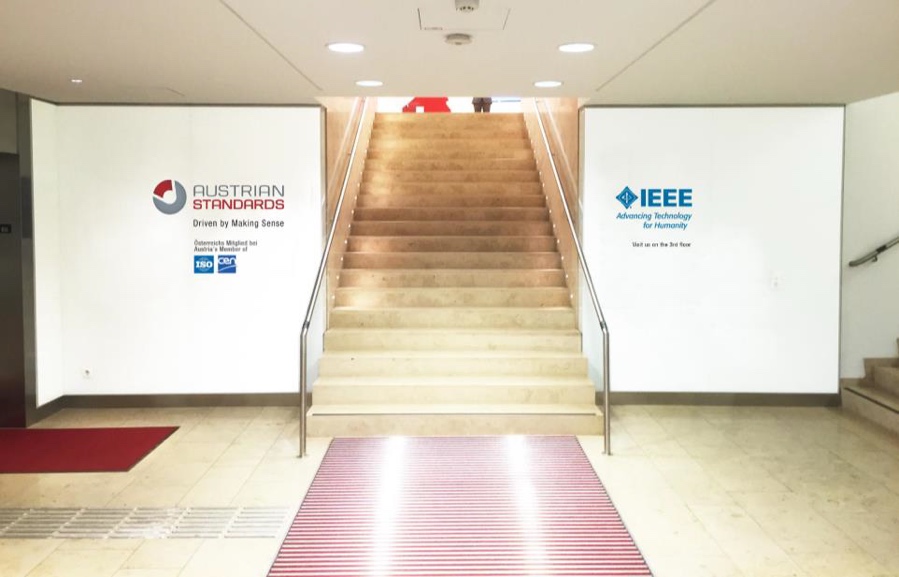 Formal office opening ceremony 22 September 
Two new professional staff based in Vienna: 
Dr. Clara Neppel, Senior Director for European Business Operations
Dr. Hermann Brand, European Standards Affairs Director
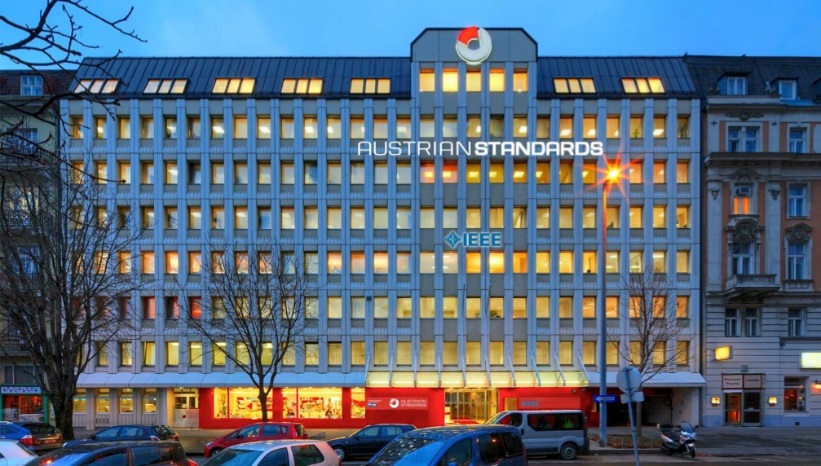 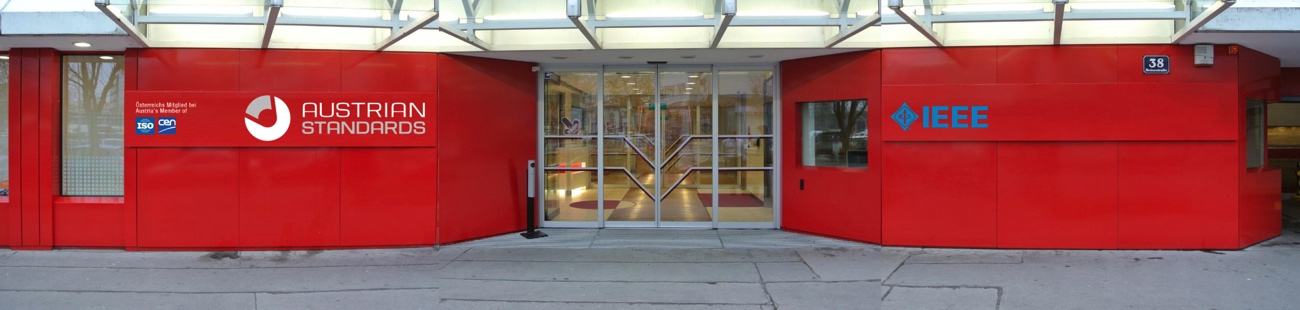 35
Questions?
36